Questions
&
(Bible)
Answers
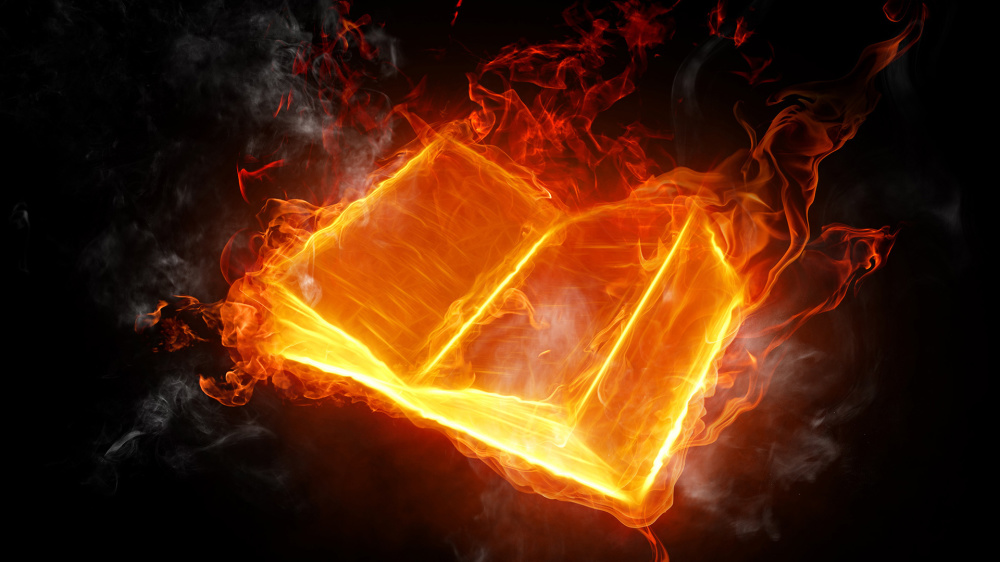 Question 1
What is the Answer to the World Wide Crisis?
Answer 1
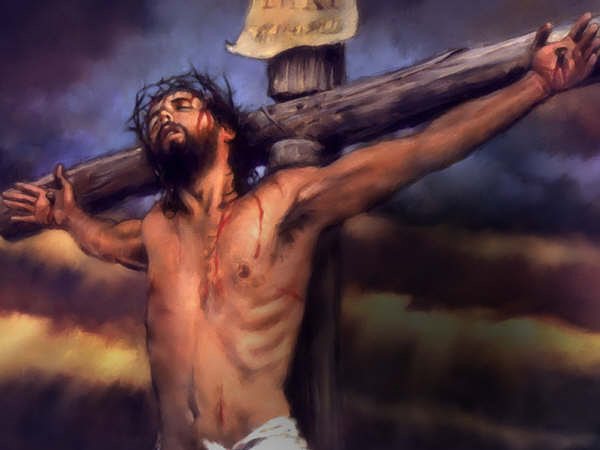 The Everlasting Gospel
John 3:16 KJB
Answer 1
“The next day John seeth Jesus coming unto him, and saith, Behold the Lamb of God, which taketh away the sin of the world.” – John 1:29 KJB
Answer 1
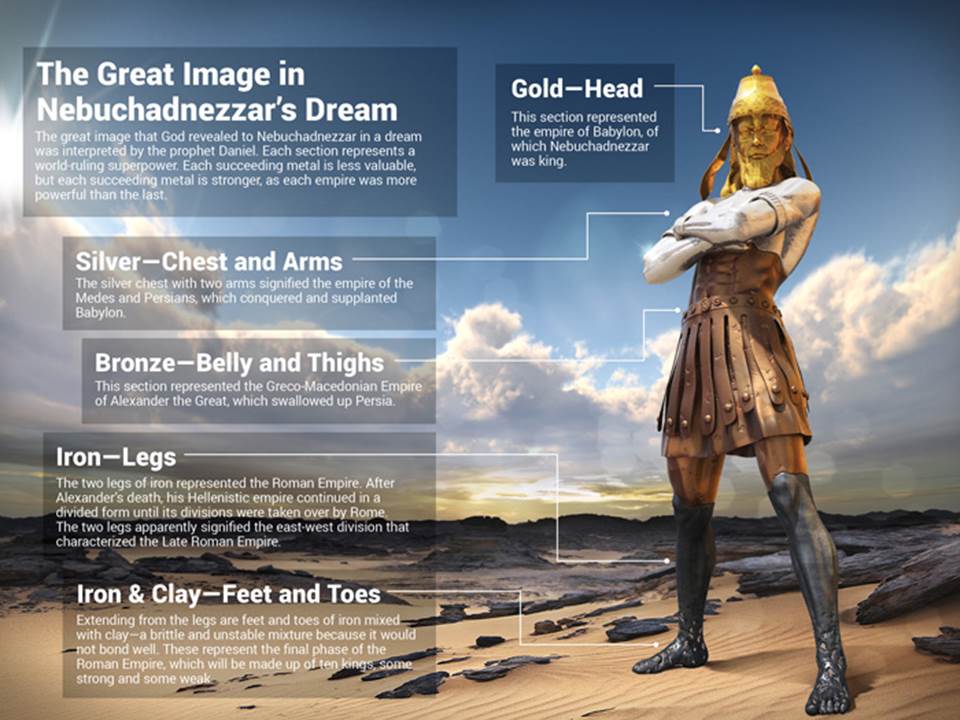 Answer 1
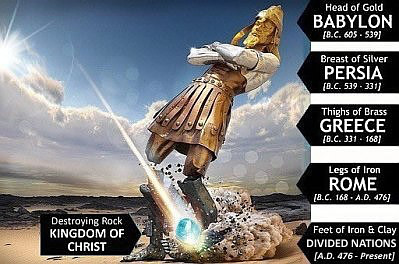 Answer 1
“And this gospel of the kingdom shall be preached in all the world for a witness unto all nations; and then shall the end come.”
– Matthew 24:14 KJB
Answer 1
“Looking for and hasting unto the coming of the day of God, wherein the heavens being on fire shall be dissolved, and the elements shall melt with fervent heat?”
– 2 Peter 3:12 KJB
Question 2
Who are you in
Jesus Christ?
Answer 2
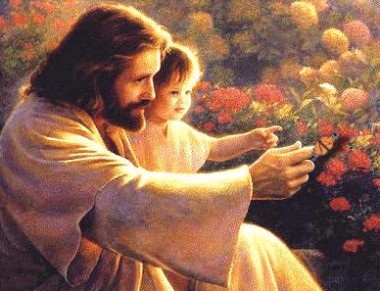 1 Peter 1:18-19 KJB
A blood-bought Child of God, the KING of Kings and LORD of Lords.
Redeemed & Created Anew
Answer 2
“Therefore if any man be in Christ, he is a new creature: old things are passed away; behold, all things are become new.” – 2 Corinthians 5:17 KJB
Answer 2
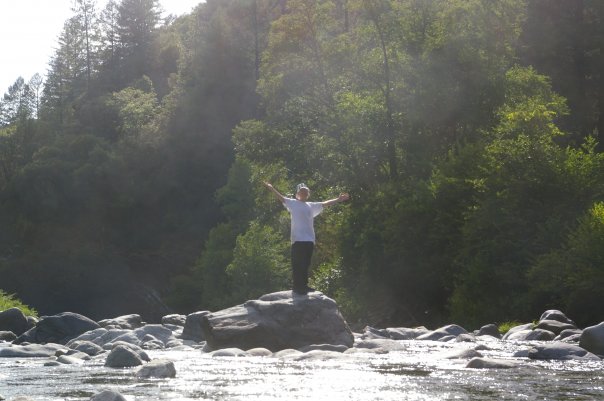 John 8:32,36 KJB
FREE
Answer 2
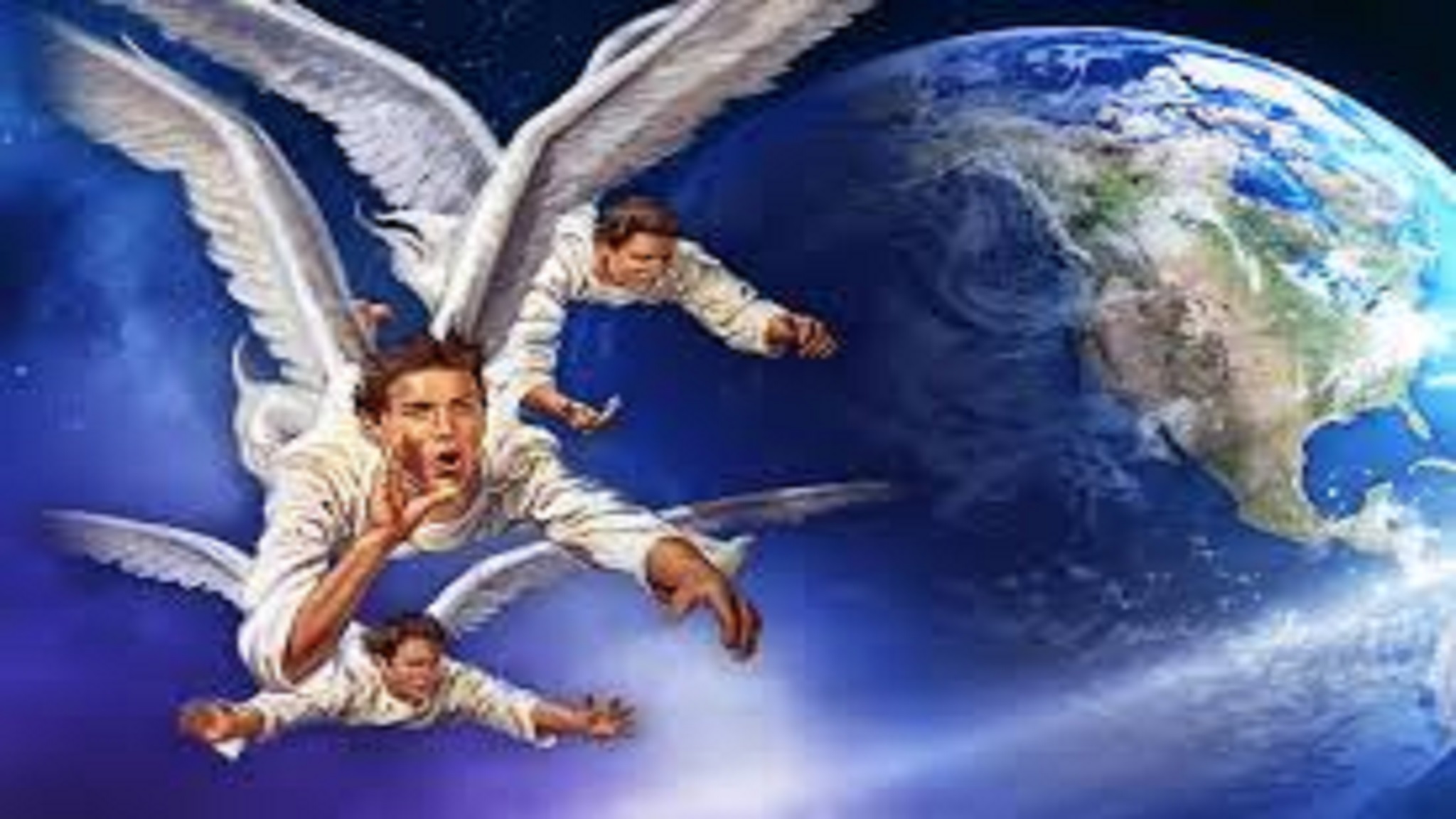 Revelation 14:6-12 KJB
The LAST ELIJAH Messengers
Heralding the 2nd Advent of Jesus
Question 3
There are so many SABBATHS! (Sat & Sun)
How do I know which is the True Sabbath?
Answer 3
We have a presentation coming on this very important subject of God’s Holy Day, the Sabbath of the LORD (JEHOVAH Elohiym), therefore, please keep coming …
Answer 3
… and we will re-present this question on the day following that presentation.  If there is anything further needed in answer, we will address it at that time and after as needed.
Answer 3
However, I will point to two passages that will begin your journey until then:

Genesis 2:1-3;
Exodus 20:8-11 KJB
Those are the submitted Questions and the Bible’s Answers for tonight.
Thank you, Bible study is our joy and it is our pleasure to carry out it’s instructions.
“The words of the LORD are pure words: as silver tried in a furnace of earth, purified seven times.” – Psalms 12:6 KJB
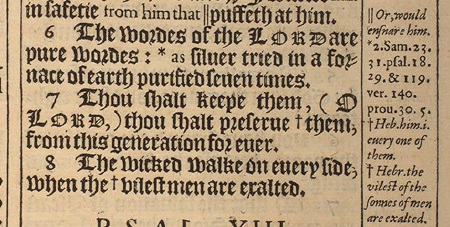 “Thou shalt keep them, O LORD, thou shalt preserve them from this generation for ever.” – Psalms 12:7 KJB